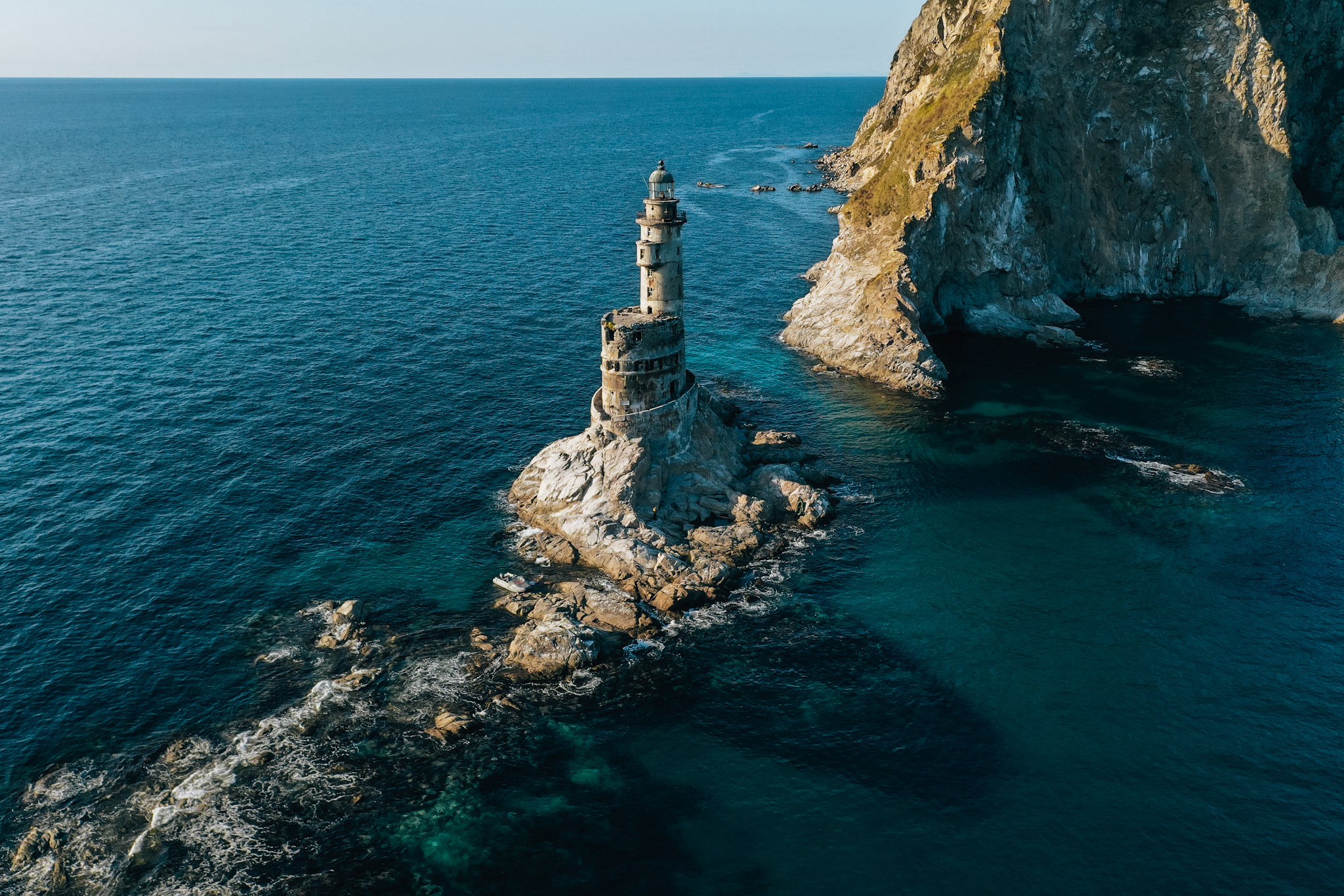 ПРОЕКТЫ 
МЕДИЦИНА
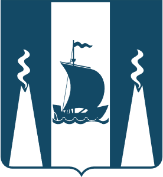 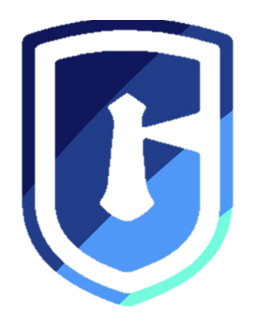 Министерство здравоохранения 
Сахалинской области
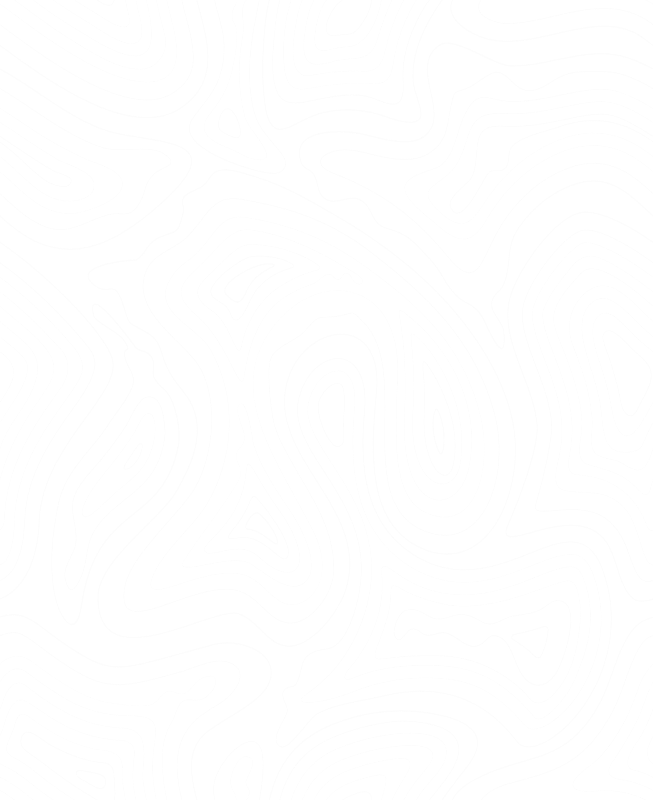 01
ПРОЕКТ «ПЕРСОНАЛЬНАЯ МЕДИЦИНА»
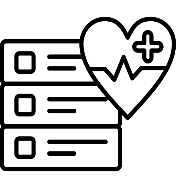 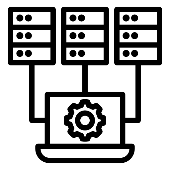 Медицинский администратор:
За каждым администратором закреплено 200 пациентов
Сформированы индивидуальные планы наблюдения
Пациентоориентирован
Сам является пациентом
Прошел специальный курс обучения
В диалоге с  пациентом
Помогает реализовать план наблюдения
Решает возникшие проблемы
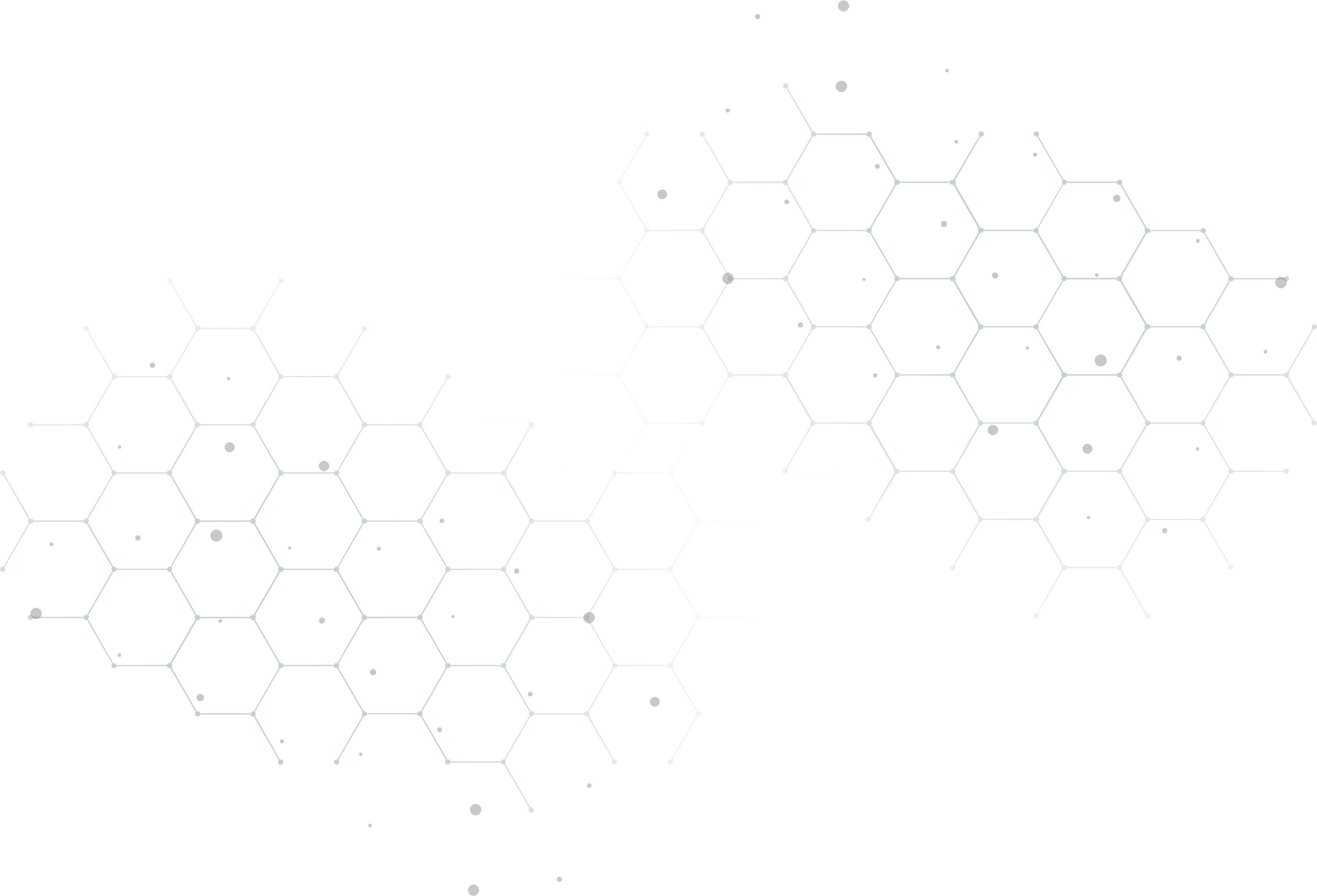 Персональный администратор здоровья
Регистр хронических пациентов
Через приложение, по телефону ведется взаимодействие с каждым пациентом
Сформирован регистр из 150 тыс. взрослых пациентов
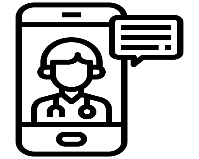 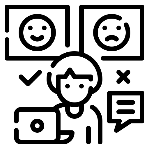 Обратная связь
ЦИФРОВОЙ ЭФФЕКТИВНЫЙ РЕГИОН
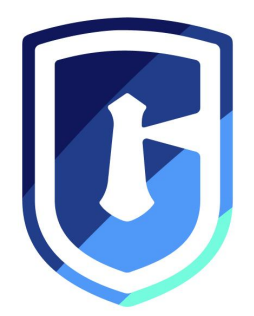 Персональный администратор
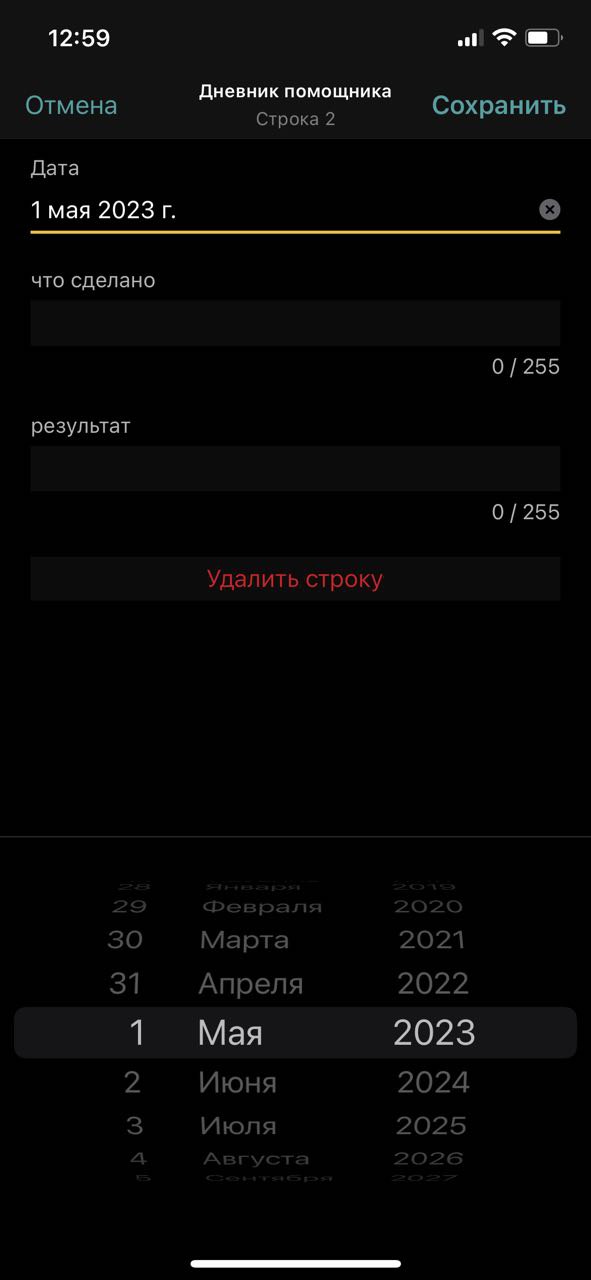 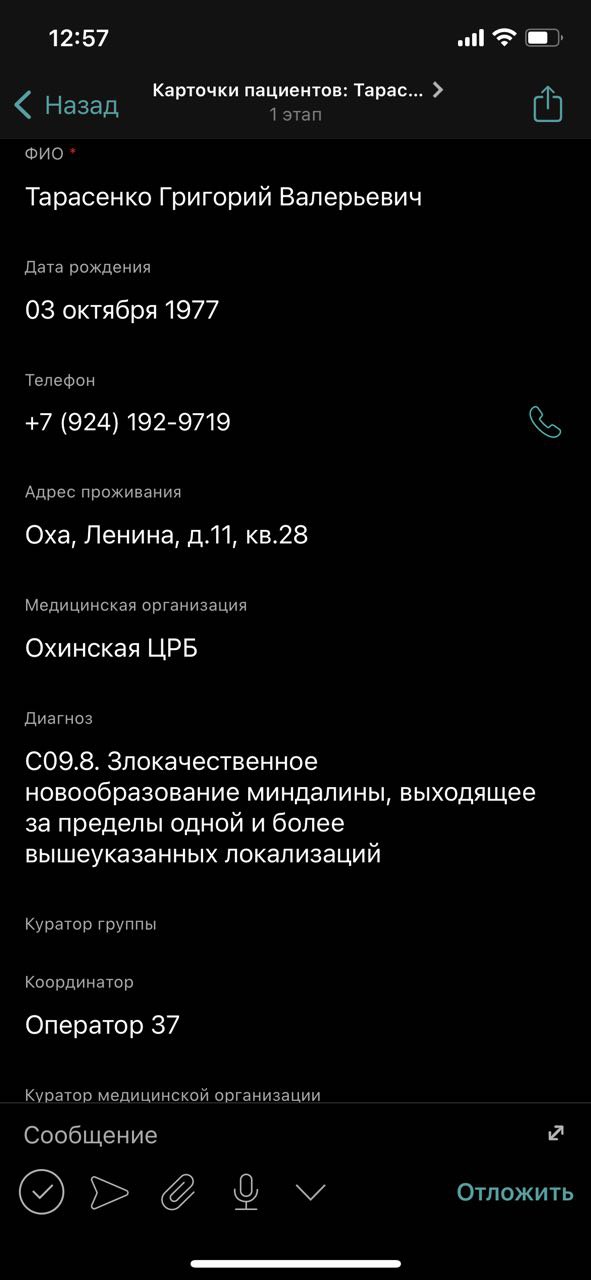 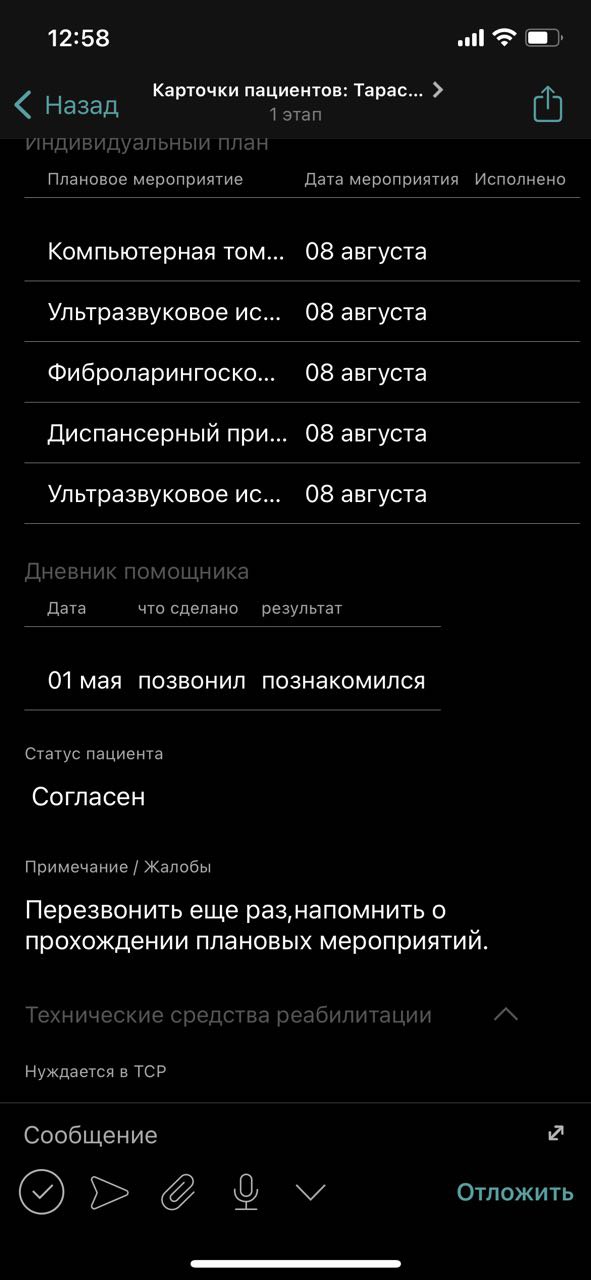 Разработана специализированная информационная система, позволяющая администратору:
Видеть план наблюдения и факт его исполнения, записать пациента на услугу или прием
Связаться с пациентом через АТС регионального контакт-центра 1-300
Планировать свою работу, фиксировать все действия
Фиксировать все жизненные ситуации и сложности у пациента и иметь возможность их оперативно решить
Система разработана для мобильных устройств, позволяет работать дистанционно
23
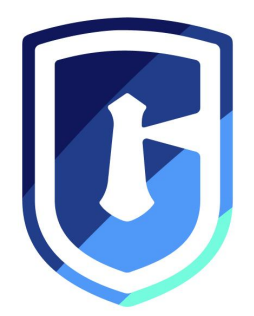 Персональный администратор
Создан Кодекс проводника здоровья, описывающий основные принципы работы.
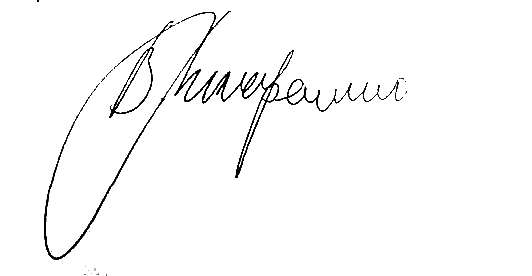 23
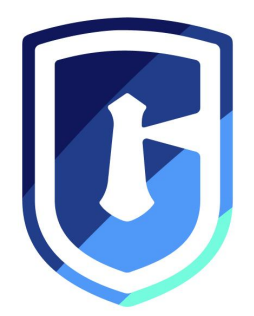 ПЕРСОНАЛЬНАЯ МЕДИЦИНА
Данные из медицинской системы автоматически загружаются в ИС проводников здоровья
Администратор системы видит результаты работы проводника здоровья
Проводник здоровья ставит дополнительные задачи медицинской организации
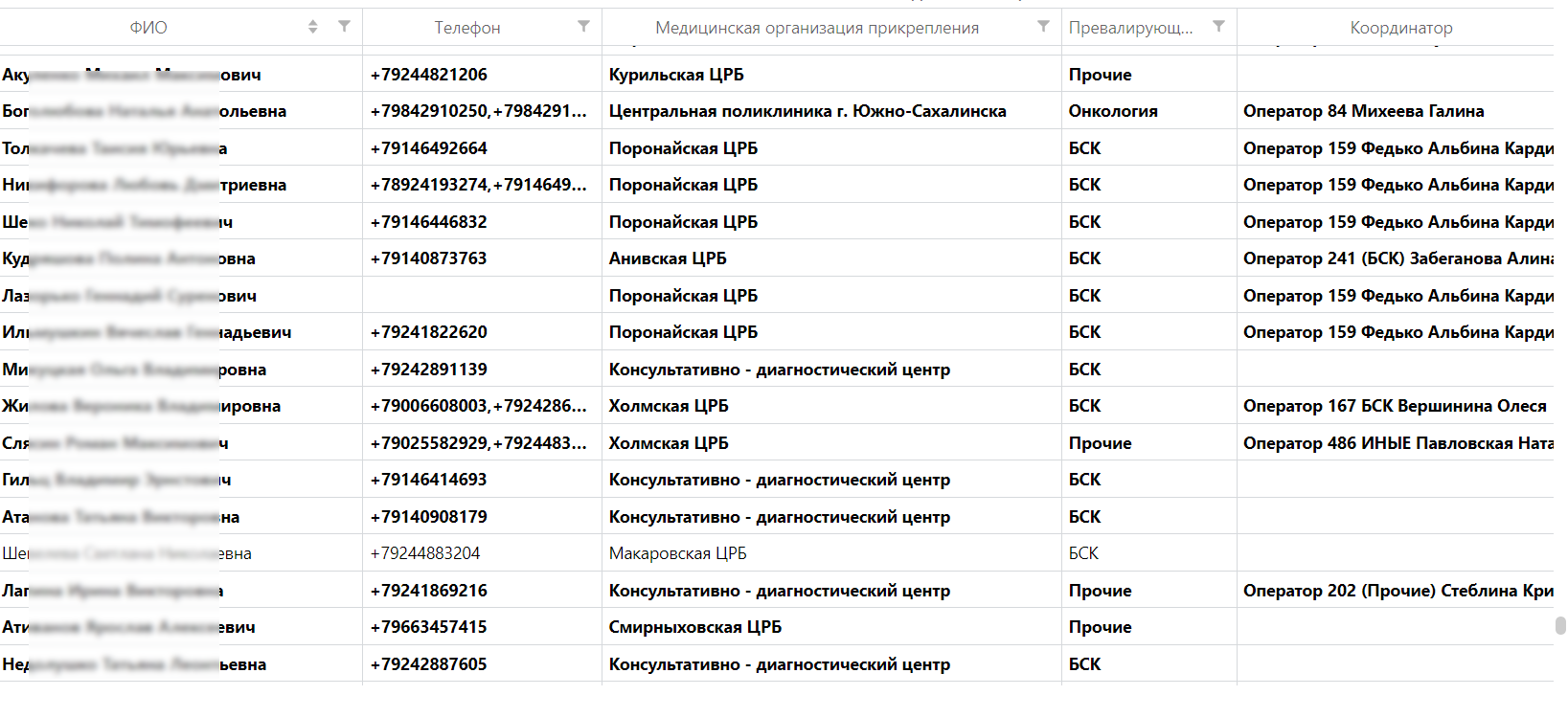 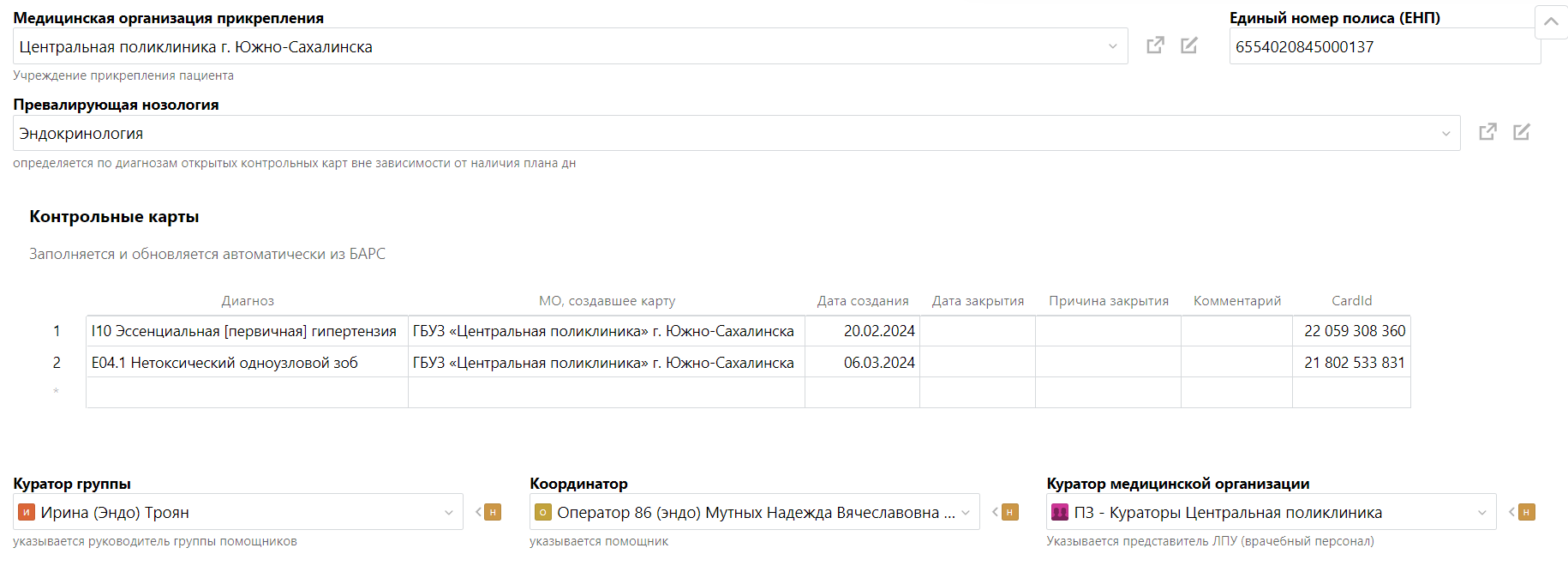 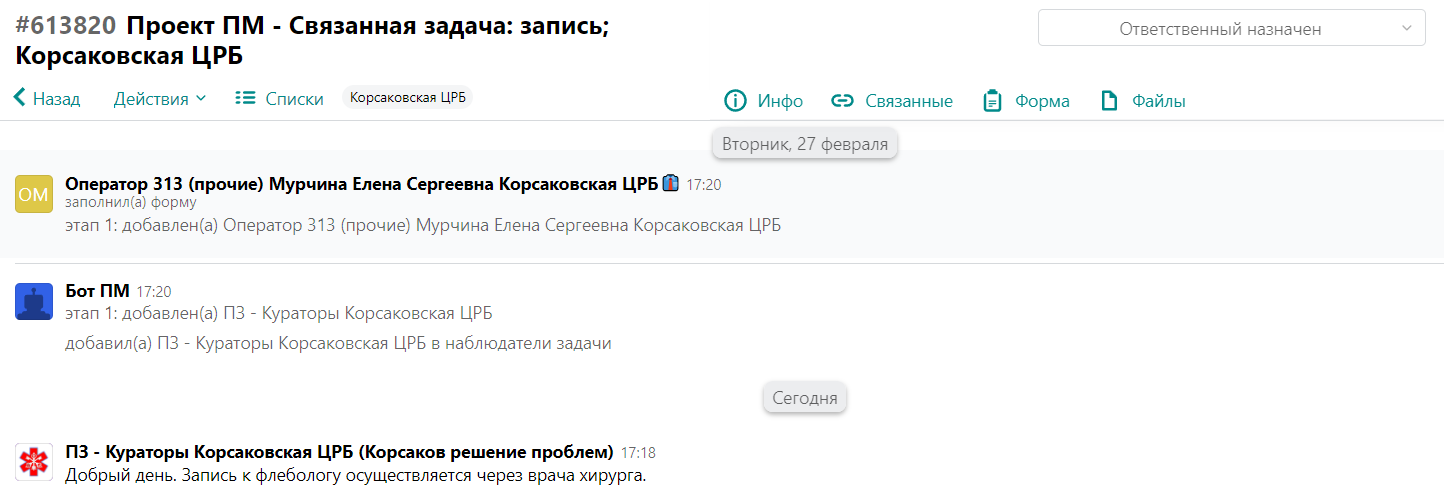 5
Цифровой эффективный регион
Цифровой эффективный регион
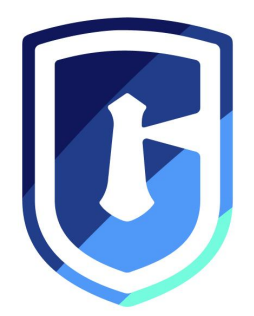 КОНТРОЛЬ РАБОТЫ
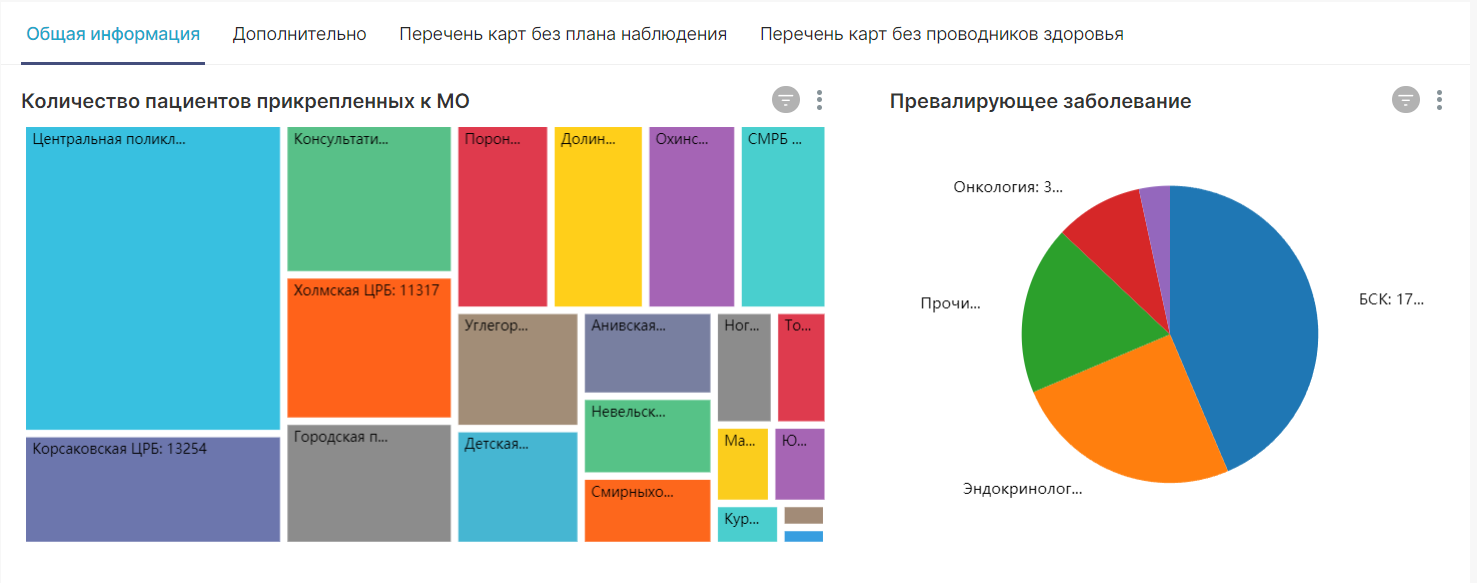 Контроль работы медицинского помощника через аналитическую подсистему
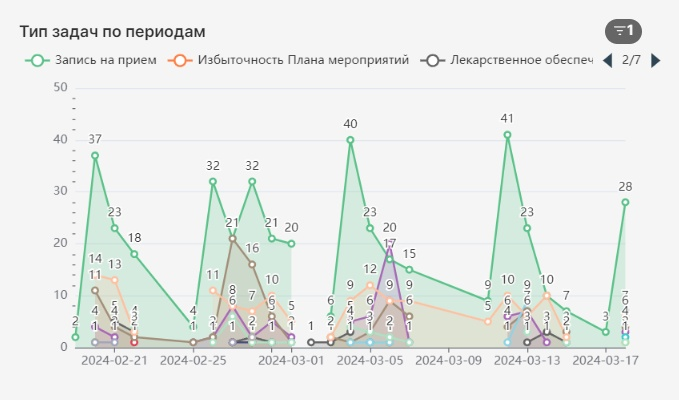 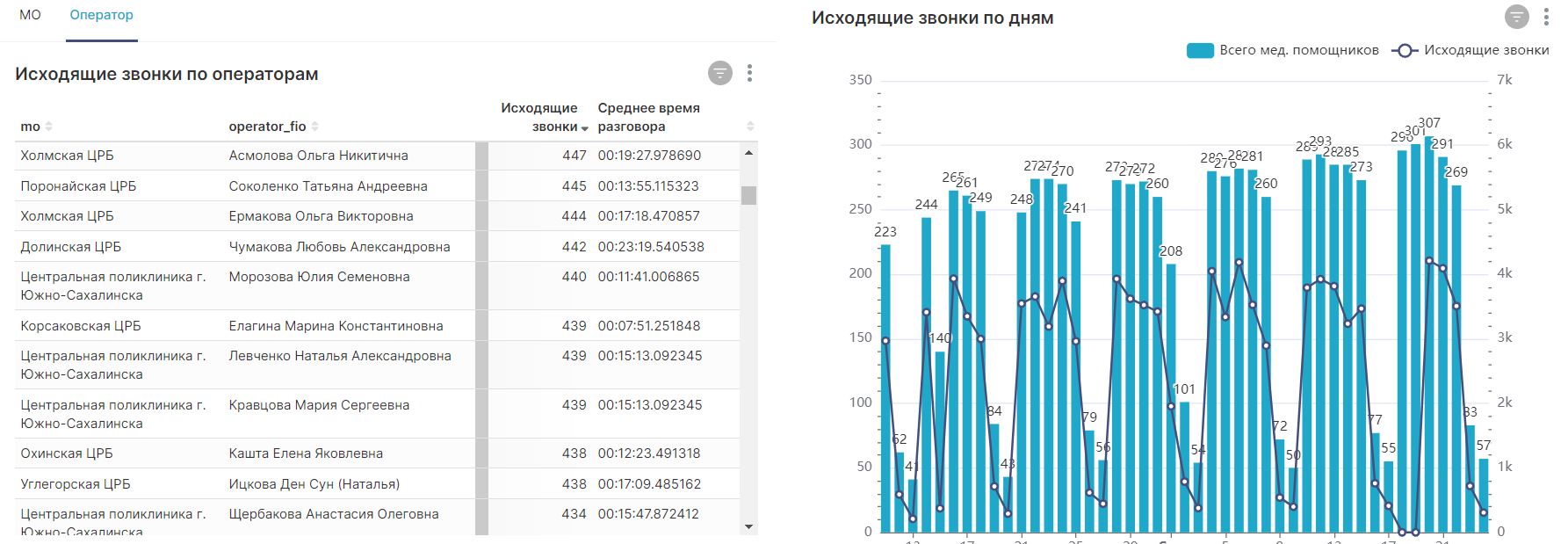 6
Цифровой эффективный регион
Цифровой эффективный регион
РАБОТАЕМ ВМЕСТЕ
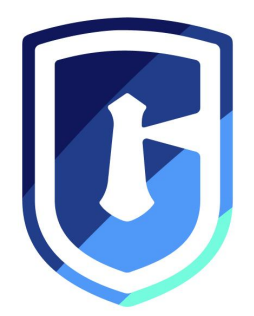 Организованы встречи и координация совместной работы проводников здоровья соцработников
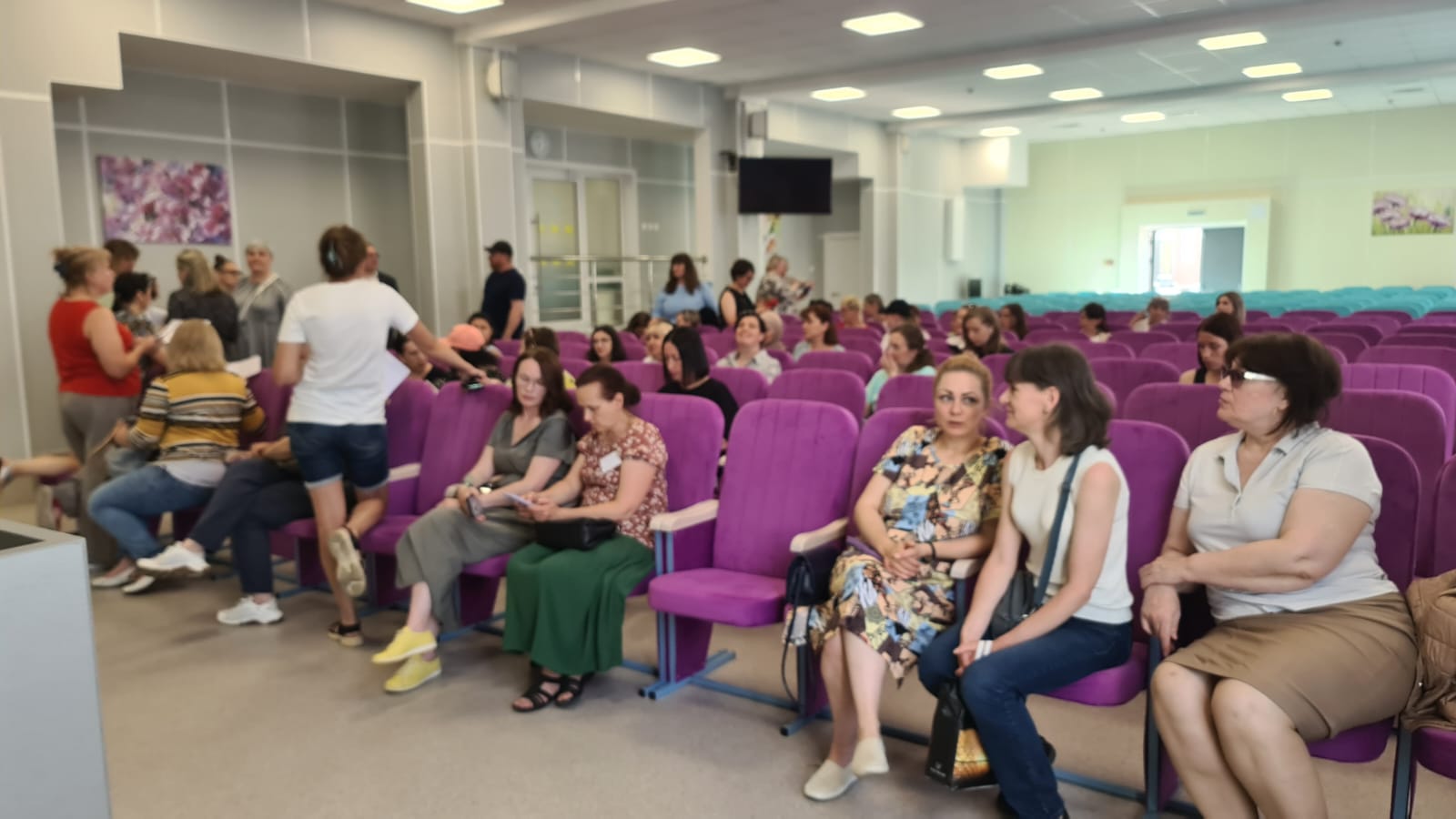 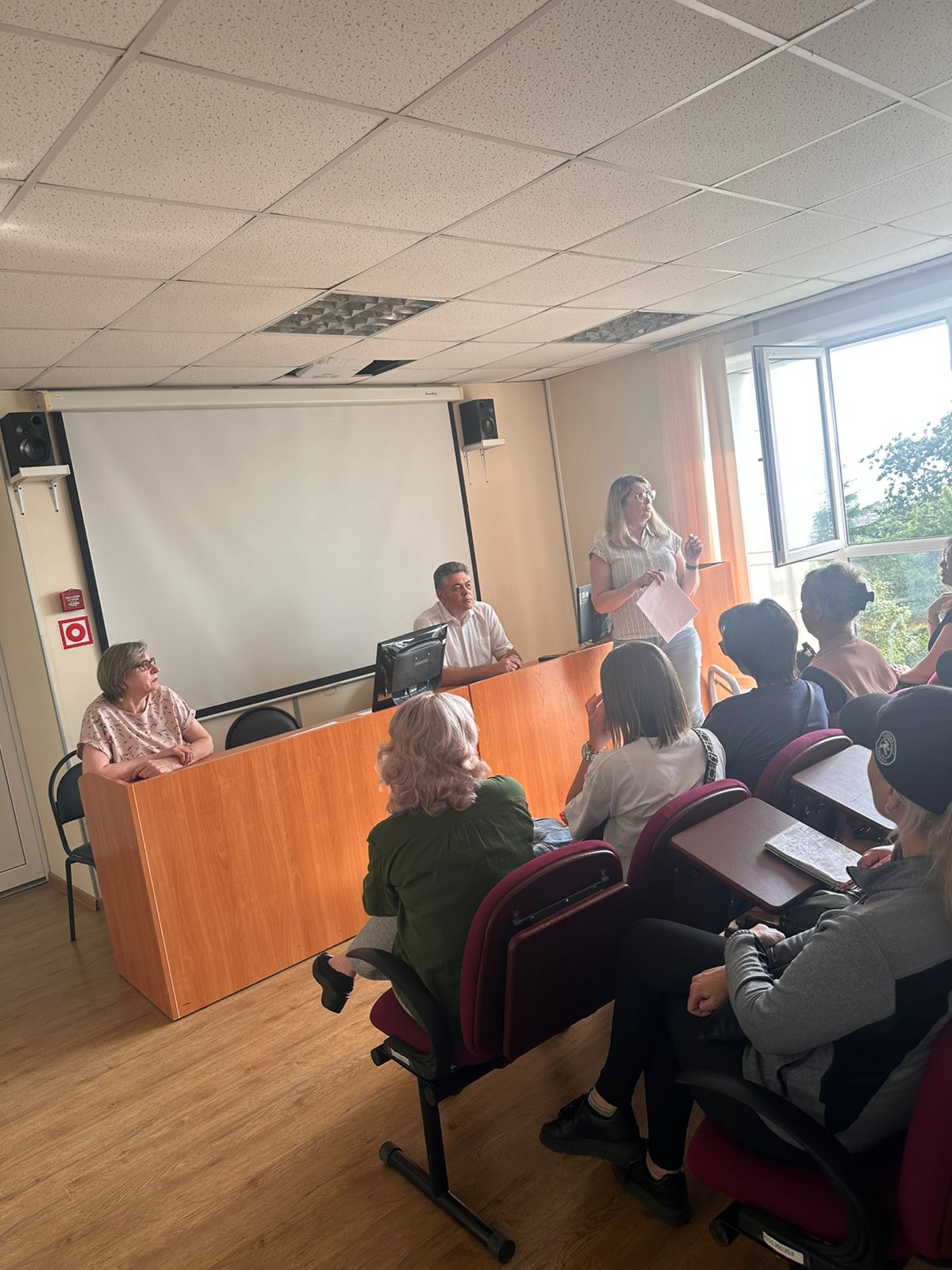 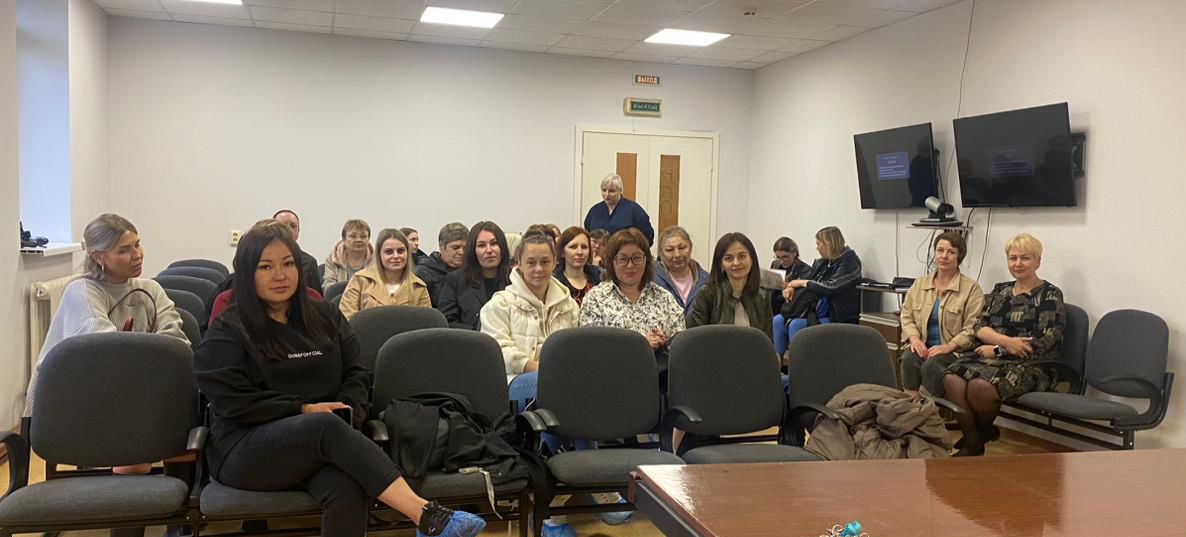 7
Цифровой эффективный регион
Цифровой эффективный регион
ЕСТЬ ПЕРВЫЙ РЕЗУЛЬТАТ
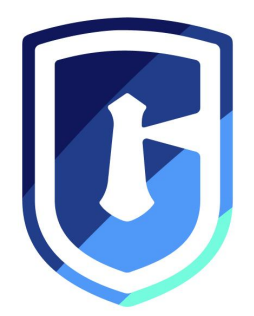 8
Цифровой эффективный регион
Цифровой эффективный регион
СОЦИОЛОГИЯ
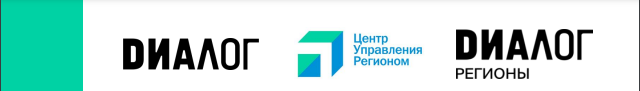 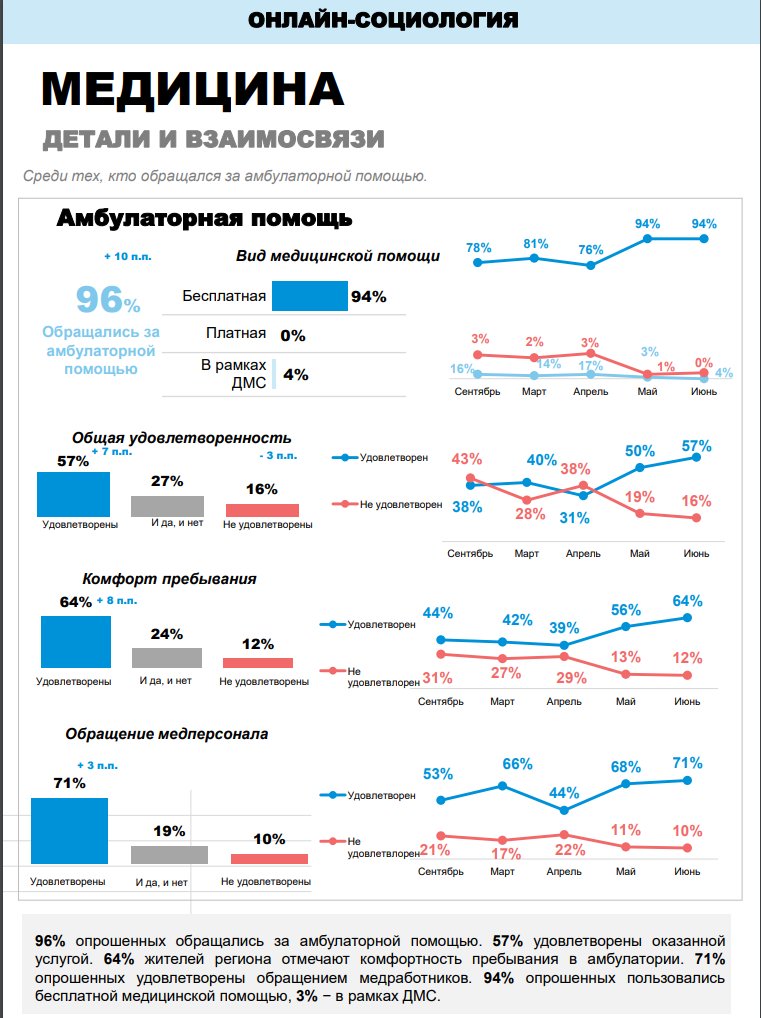 Удовлетворенность доступностью медициныСахалинской области
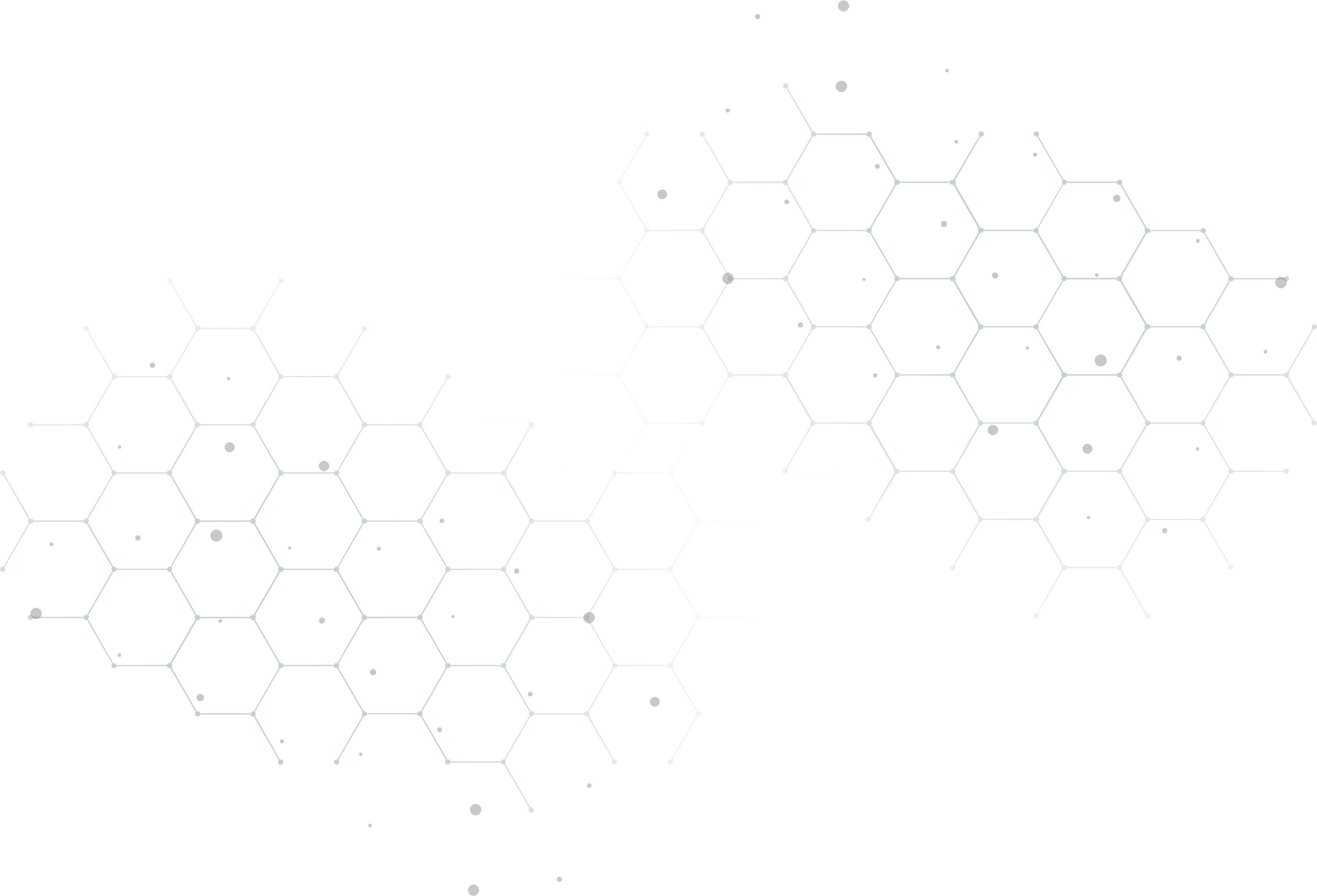 Данные ВЦИОМиюль 2024
Отчет АНО ДИАЛОГ
ЦИФРОВОЙ ЭФФЕКТИВНЫЙ РЕГИОН